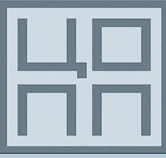 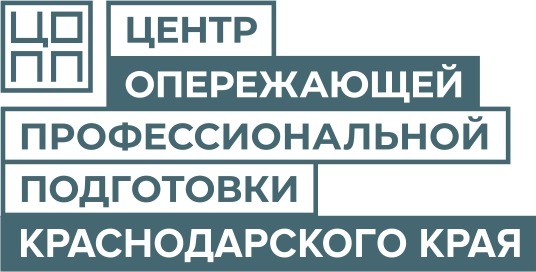 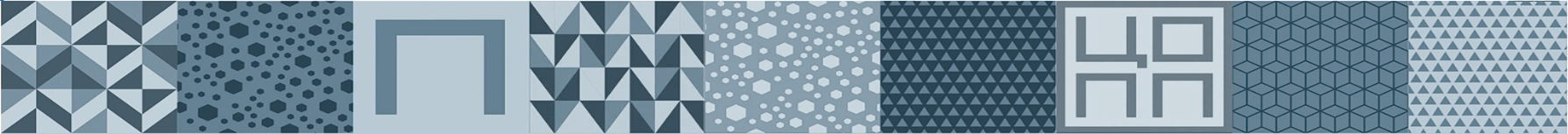 Встреча с работодателями Краевой марафон «Прямые линии»29 июня, 2021
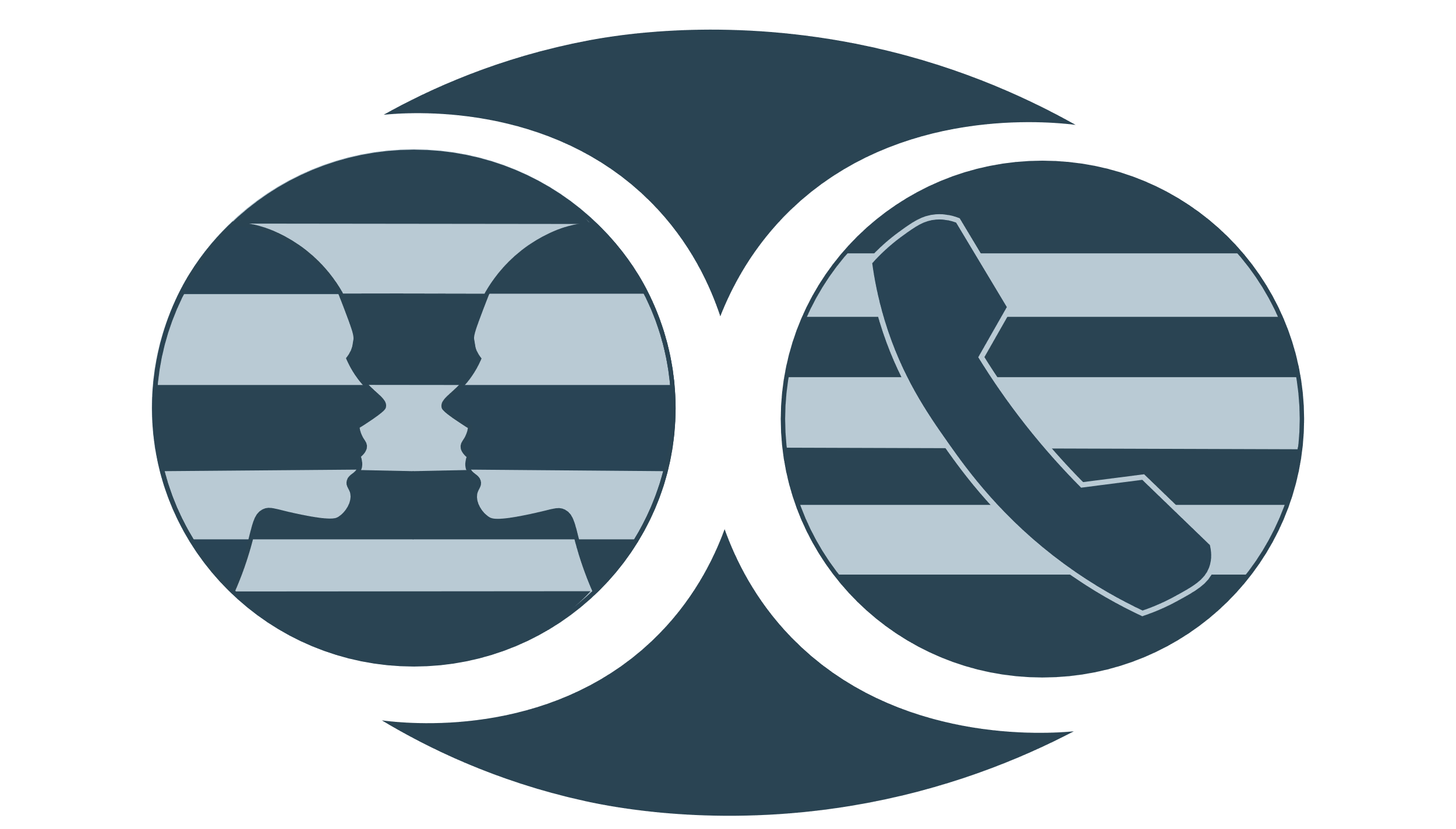 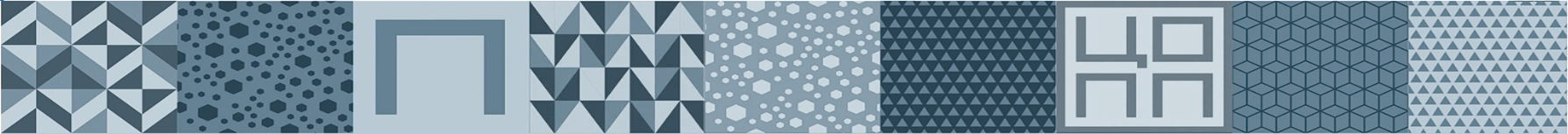 Знакомство с работодателями и теми, кто ищет профессиональное счастье
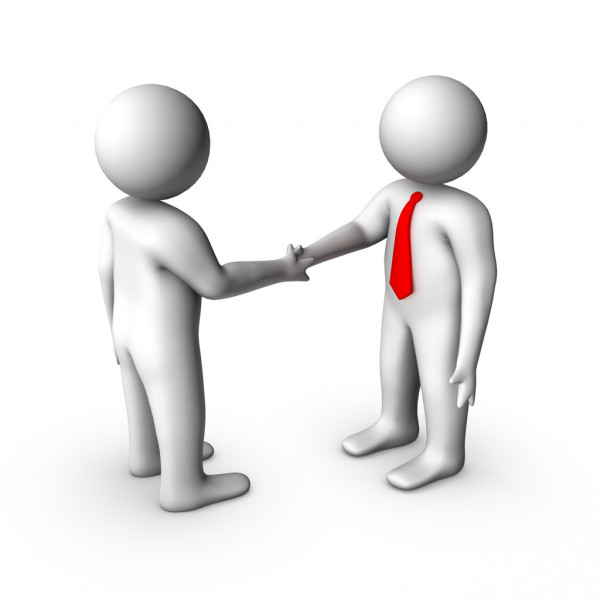 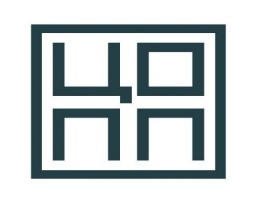 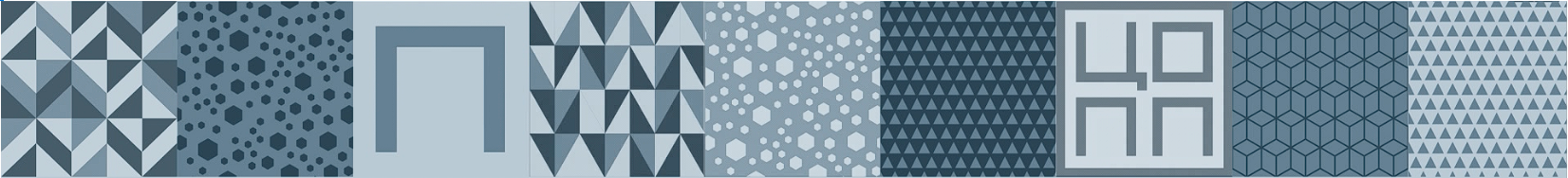 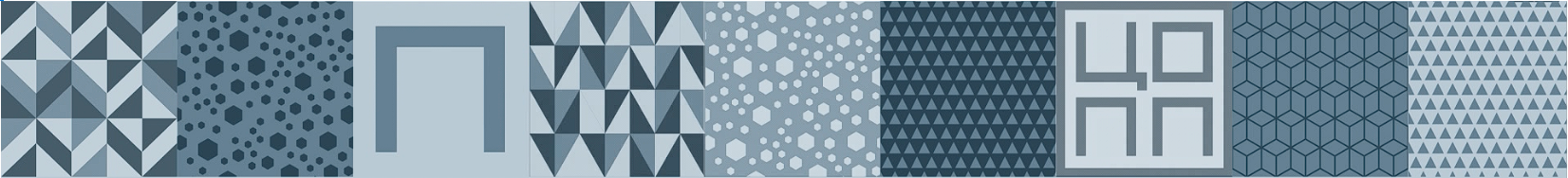 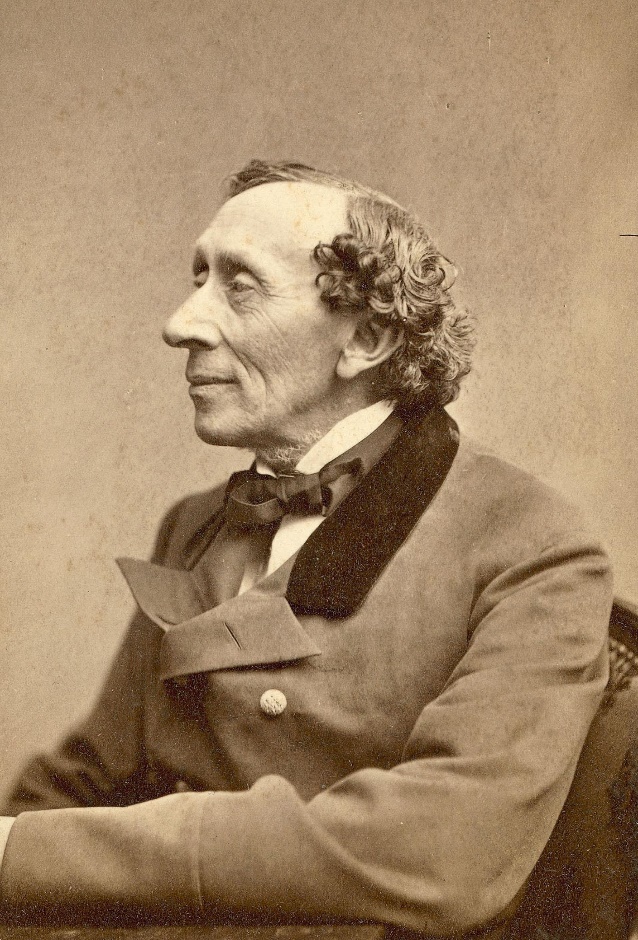 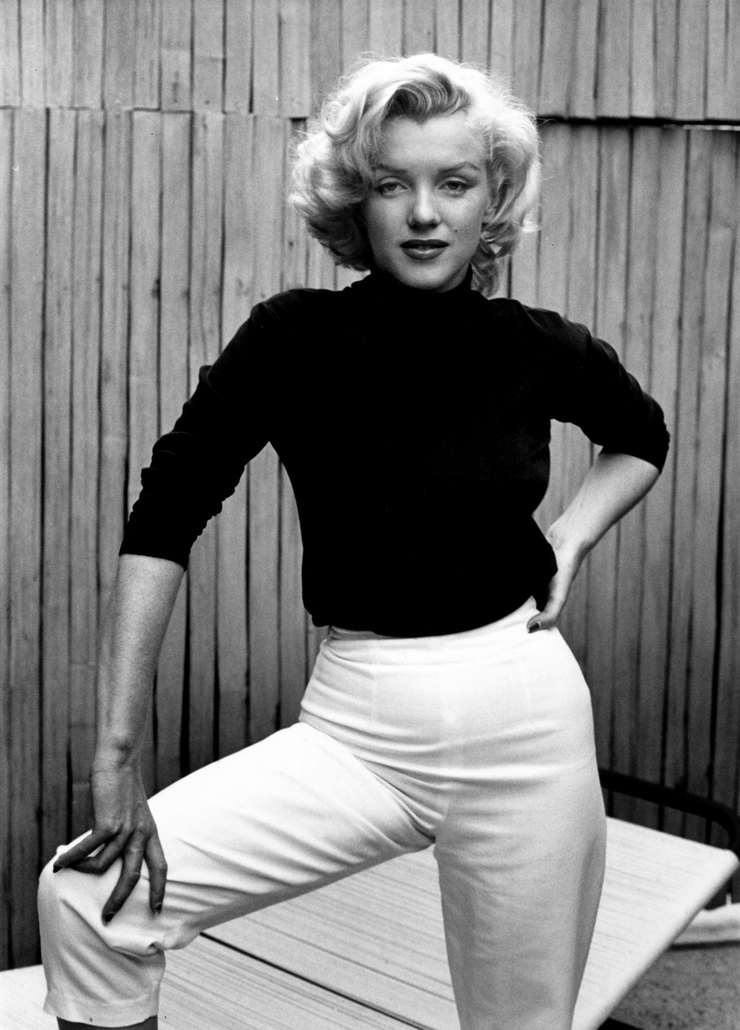 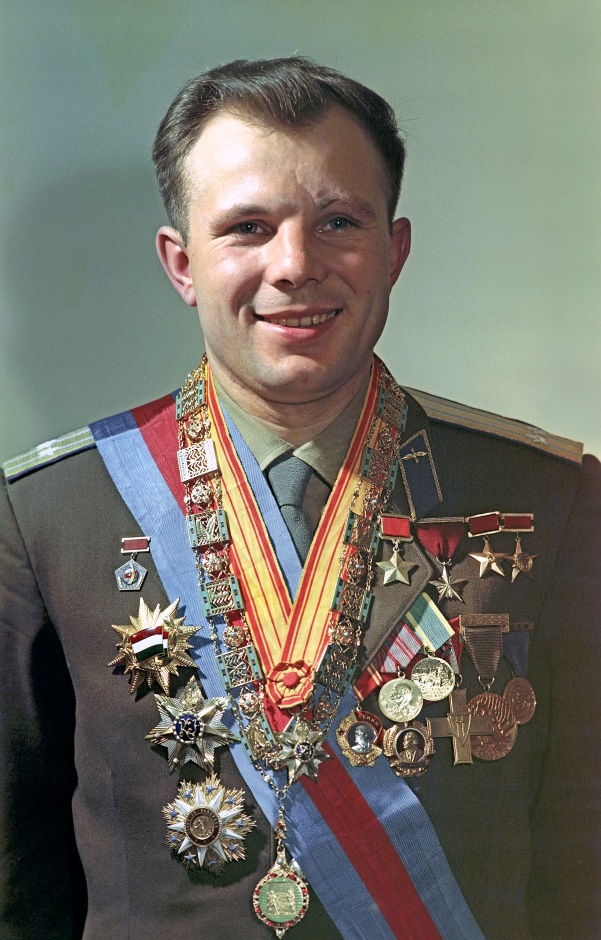 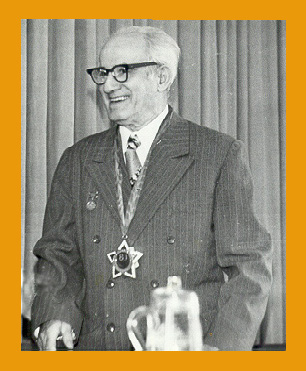 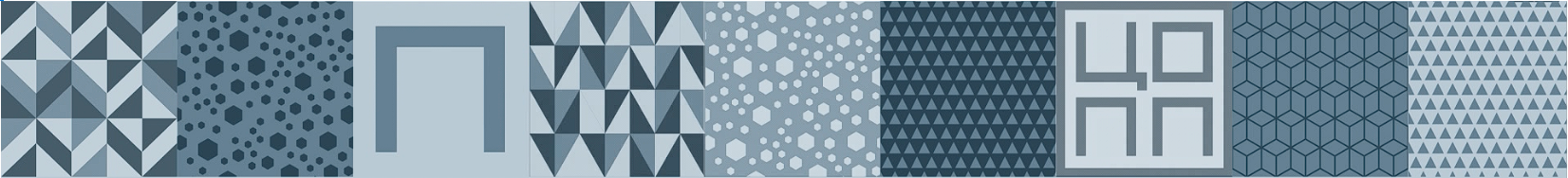 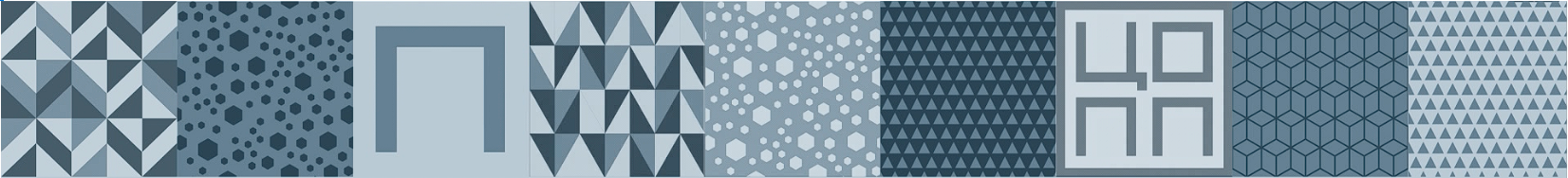 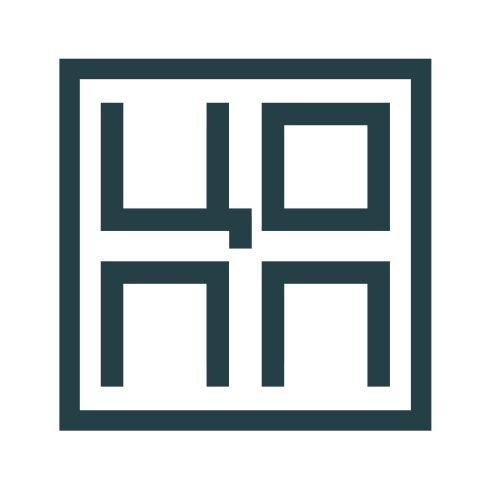 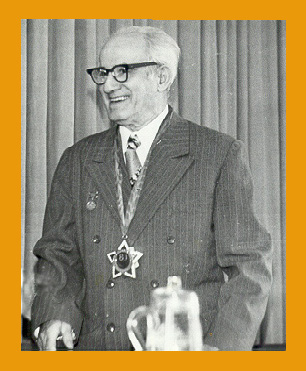 Оригинальный метод фотографирования объектов в высокочастотном электрическом разряде, открыт в 1939 году  Краснодарским физиотерапевтом, ныне заслуженным изобретателем РСФСР Семеном Давидовичем Кирлианом совместно с его супругой Валентиной Хрисанфовной Кирлиан. 
	В 1949 году советский изобретатель С. Д. Кирлиан получил авторское свидетельство на метод «высокочастотной фотографии»
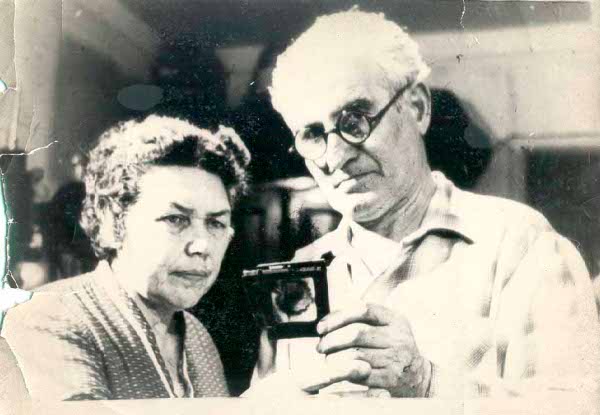 Семён Давидович Кирлиан (20 февраля 1898 - 4 апреля 1978) -советский физиотерапевт, изобретатель и исследователь
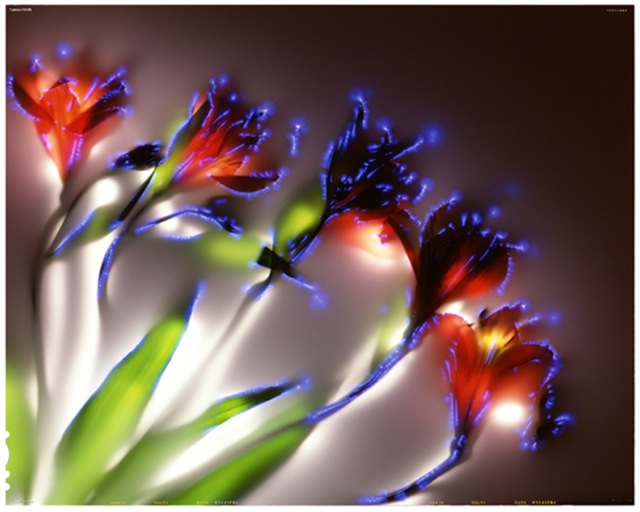 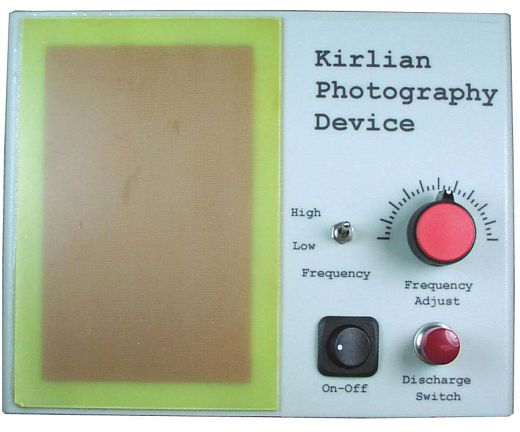 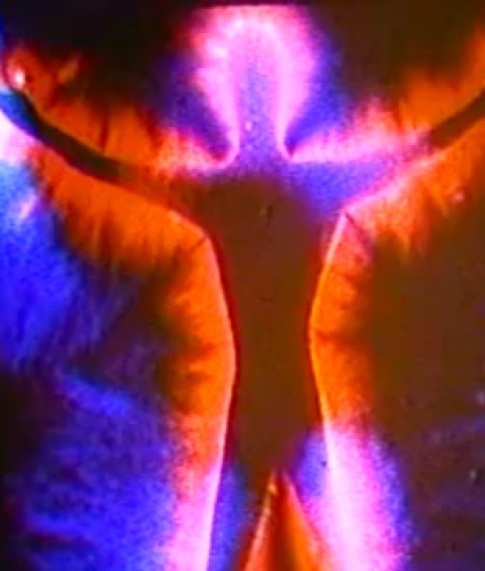 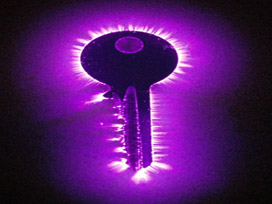 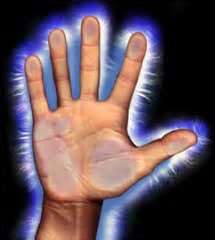 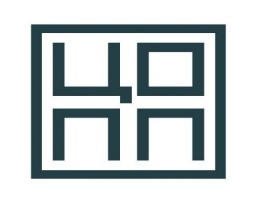 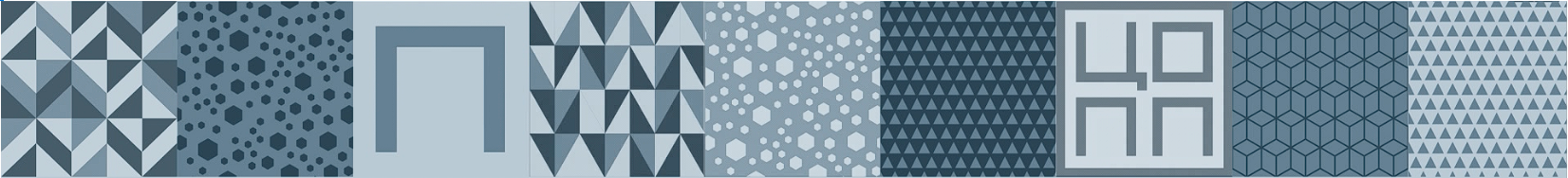 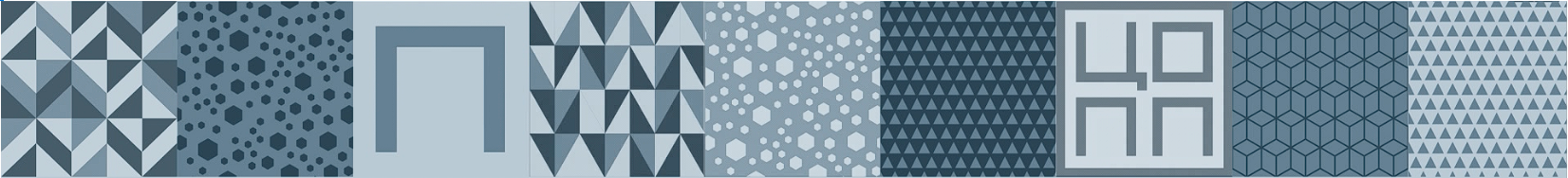 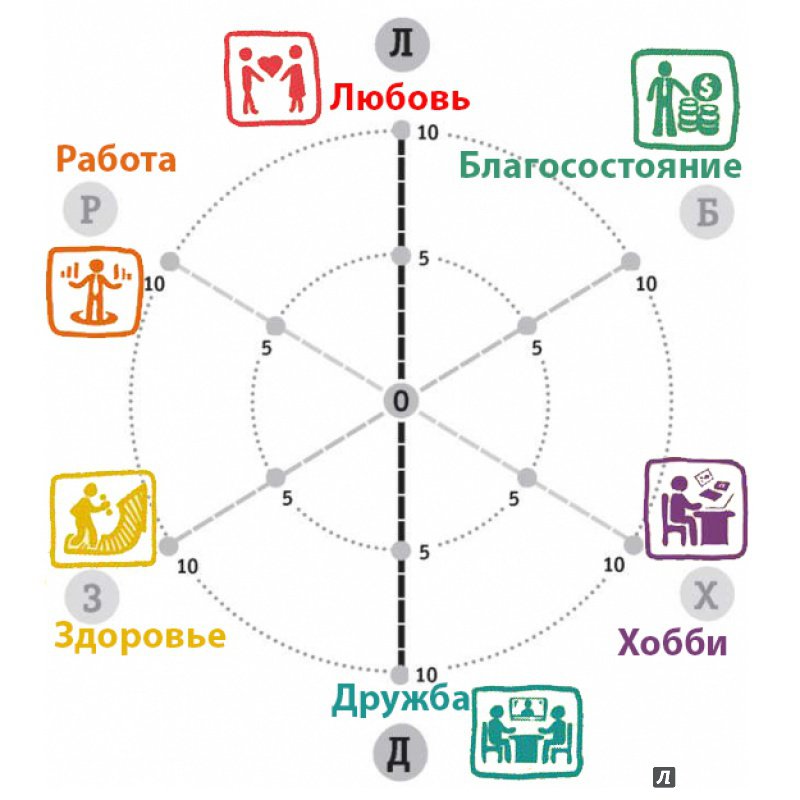 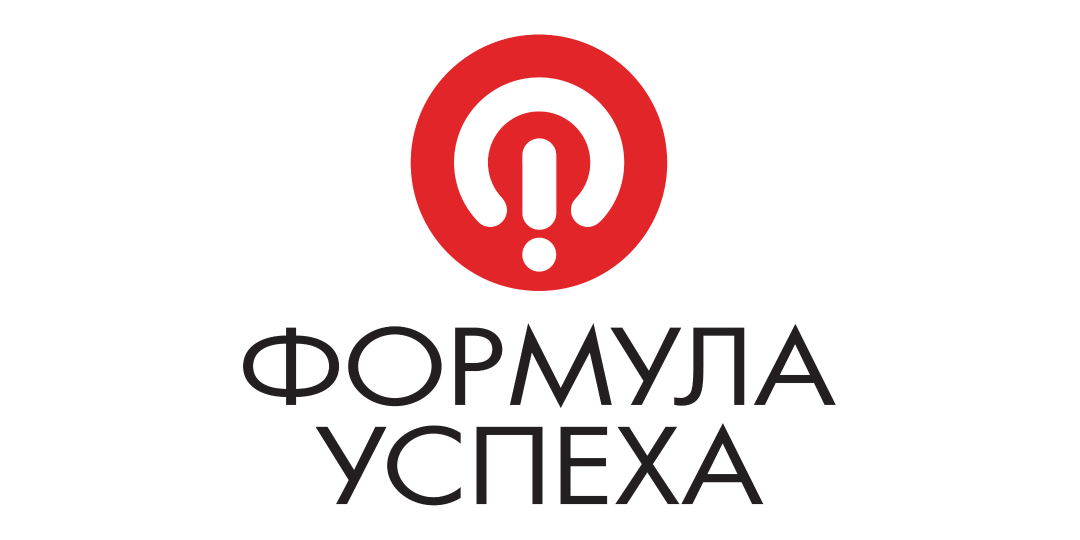 С
Д
Э
В
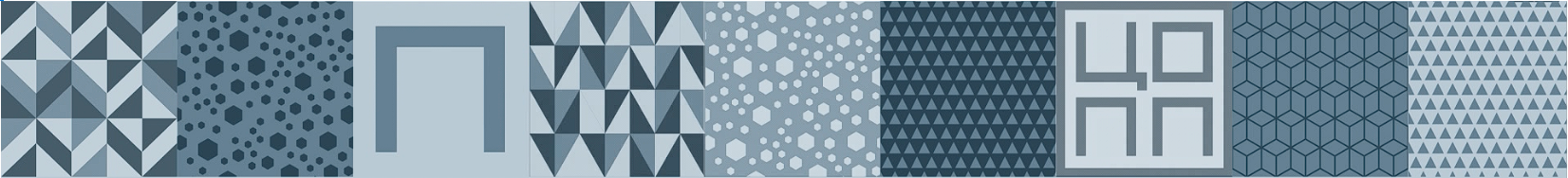 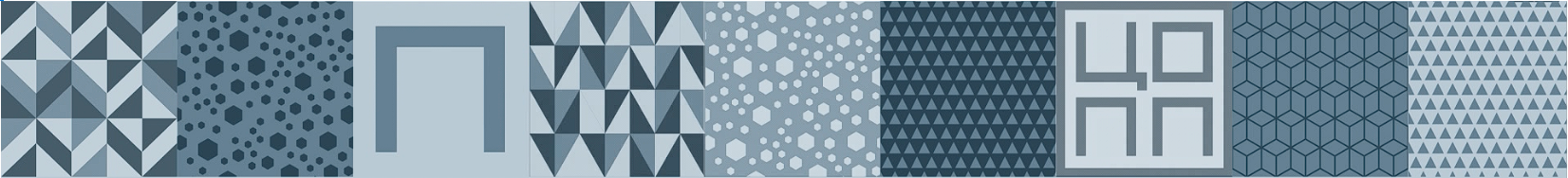 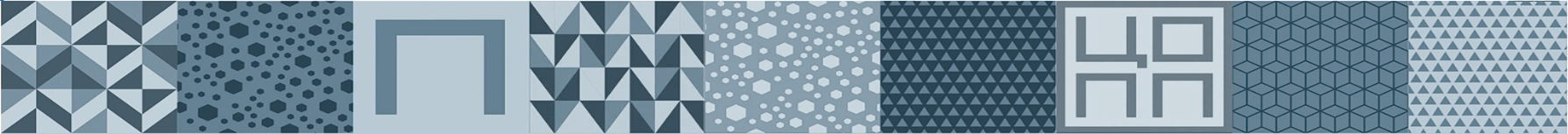 Блиц – опрос
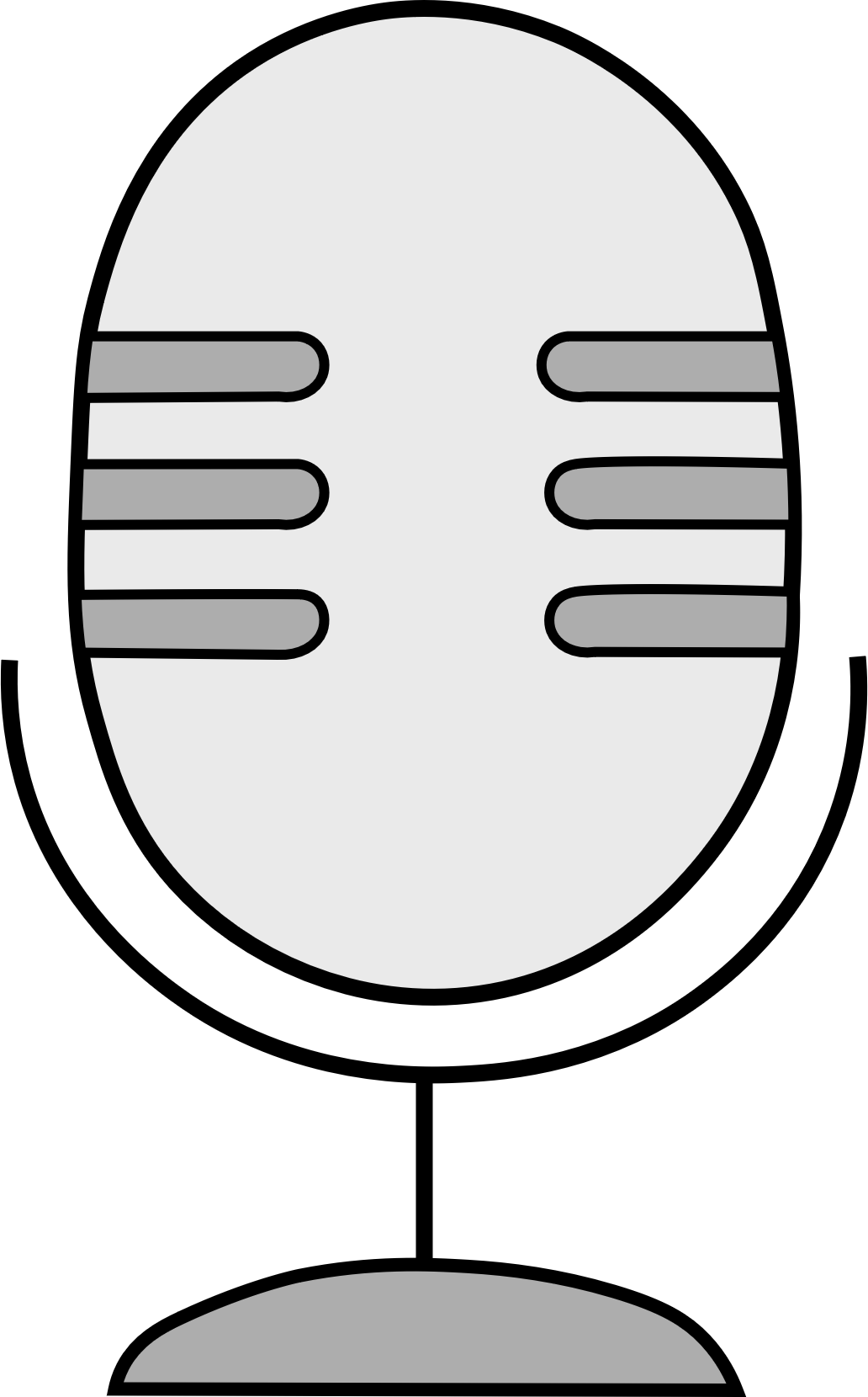 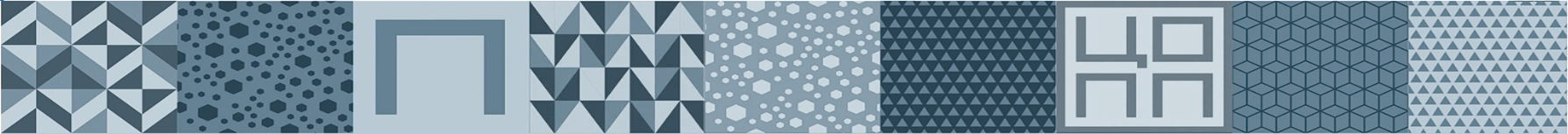 1. Вопрос
О каком работнике Вы мечтаете?
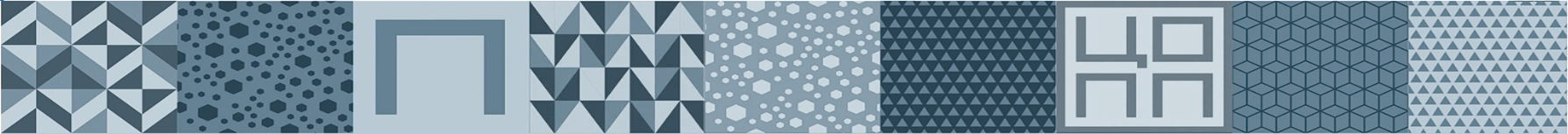 2. Вопрос
Как оценивается успешность на вашем предприятии?
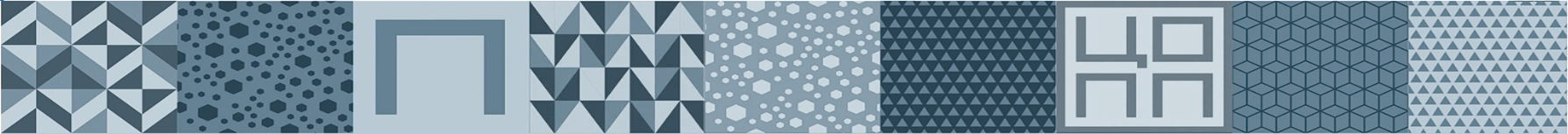 3. Вопрос
Была ли у вас ситуация, когда вы пропустили хорошего работника, а теперь он делает бренд другому работодателю?
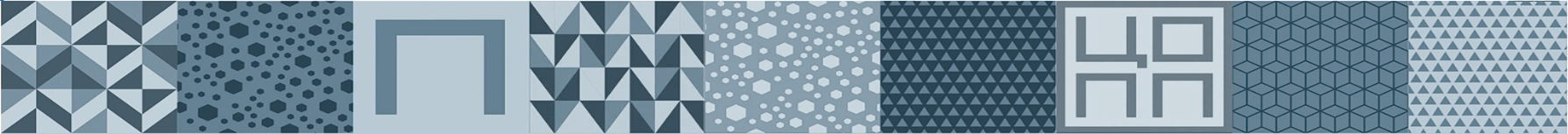 4. Вопрос
С какими сложностями придется столкнуться работая у вас?
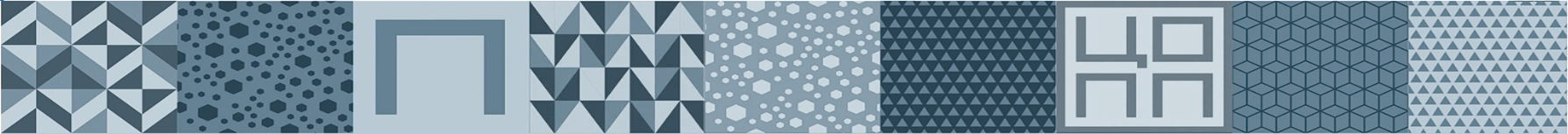 5. Вопрос
Готовы ли Вы учить молодого специалиста?
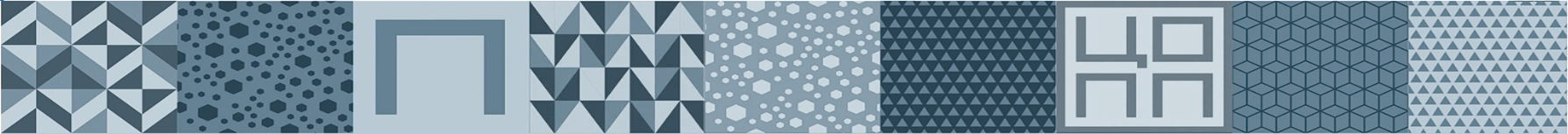 6. Вопрос
Какая сумма заработной платы будет прописана в трудовом договоре? 
Будут ли бонусы?
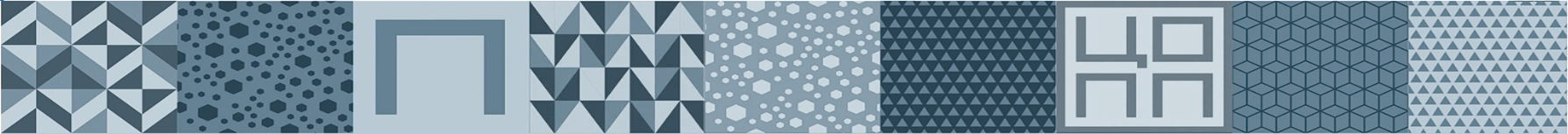 Итоги встречиКонсультирование
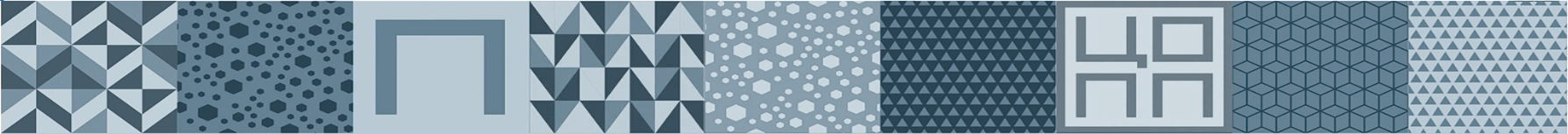